Werkhouding, initiatief, samenwerking, planning, voorbereiding, etc!
Vandaag: Beoordelen en reflecteren!
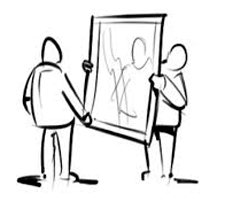 Pak je reflectie er bij en ga in groepjes zitten!
Vandaag
- Jullie beoordelen elkaar a.d.h.v. reflecties   (cijfer A)- Wij beoordelen jullie a.d.h.v. jullie gemaakte kaarten! (cijfer B)
(Cijfer A  + Cijfer B) / 2 = je eindcijfer!
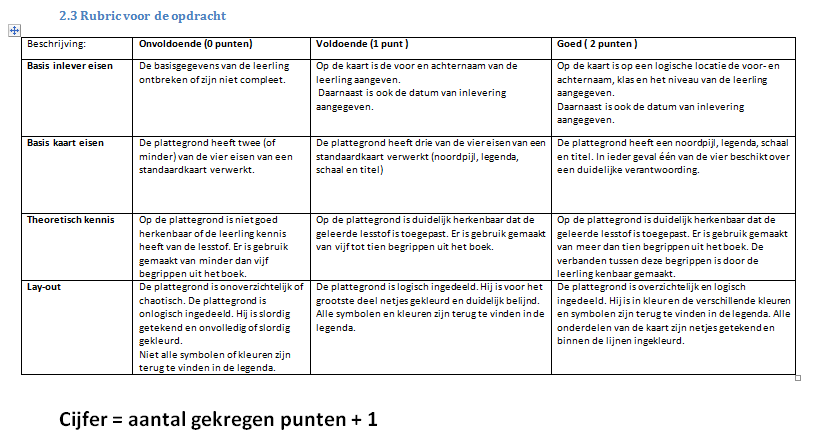